BASIC COMPUTER LITERACYESL LEVEL – 1&2
WELCOME
BASIC COMPUTER LITERACYESL LEVEL – 1&2
Computer Basics
Identify different computers
Know what the parts of a computer are
Get to know the keyboard
How the Mouse works
Connect to a Printer
Computer ports
BASIC COMPUTER LITERACYESL LEVEL – 1&2
Types of computer!

Desktop computer
Consists of a system unit; a monitor; a mouse and a keyboard.
BASIC COMPUTER LITERACYESL LEVEL – 1&2
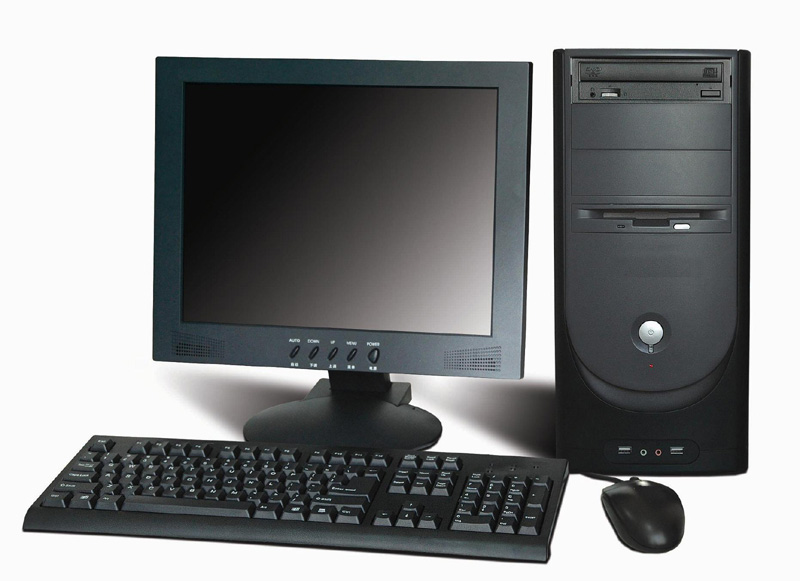 SYSTEM 
UNIT
MONITOR
KEYBOARD
MOUSE
BASIC COMPUTER LITERACYESL LEVEL – 1&2
Types of computer!

Laptop Computer

All components in one device!!
BASIC COMPUTER LITERACYESL LEVEL – 1&2
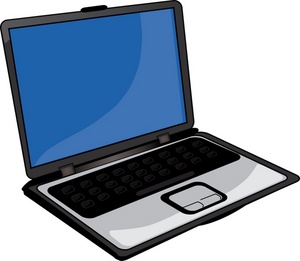 MONITOR
KEYBOARD
KEYPAD
BASIC COMPUTER LITERACYESL LEVEL – 1&2
TYPES OF COMPUTER!
TABLET COMPUTER
MORE PORTABLE THAT A LAPTOP. 
TOUCH SCREEN (no keyboard, no mouse)
BASIC COMPUTER LITERACYESL LEVEL – 1&2
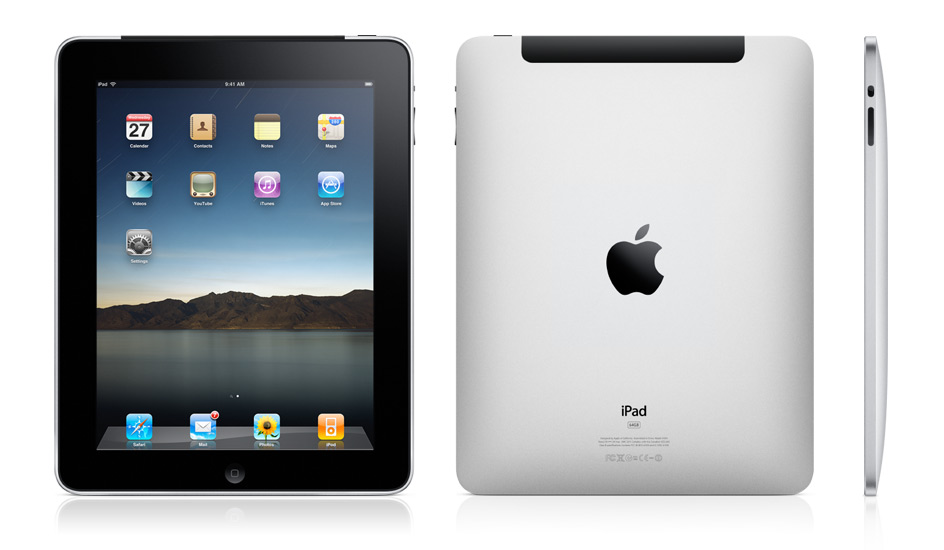 BASIC COMPUTER LITERACYESL LEVEL – 1&2
YOUR SMARTPHONE IS ALSO A COMPUTER!!
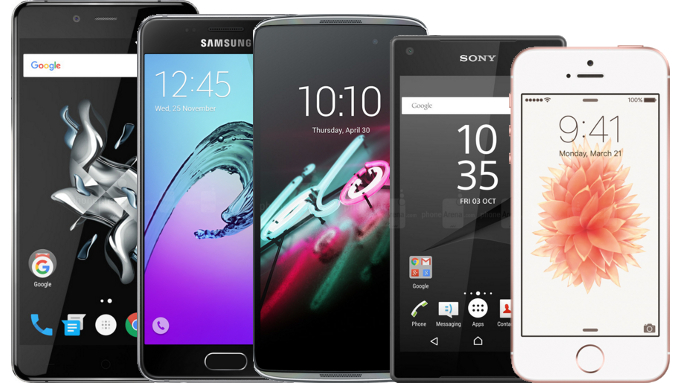 BASIC COMPUTER LITERACYESL LEVEL 1&2
INPUT DEVICES:
KEYBOARD; MOUSE; TOUCH SCREEN

OUTPUT DEVICES:
MONITOR; PRINTER

STORAGE DEVICES;
HARD DISK DRIVE; USB DRIVE; CD-ROM;
DVD
BASIC COMPUTER LITERACYESL LEVEL 1&2
Input Device – Keyboard
(Show Functions of Keys)
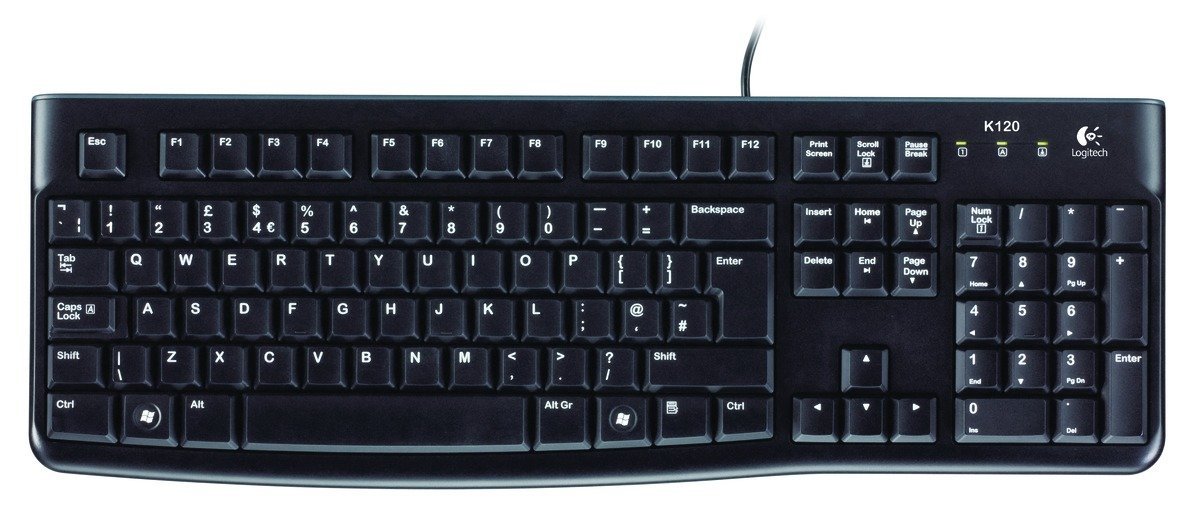 BASIC COMPUTER LITERACYESL LEVEL 1&2
INPUT DEVICES:
MOUSE
Explain Left & Right Clicks
Explain Scroll
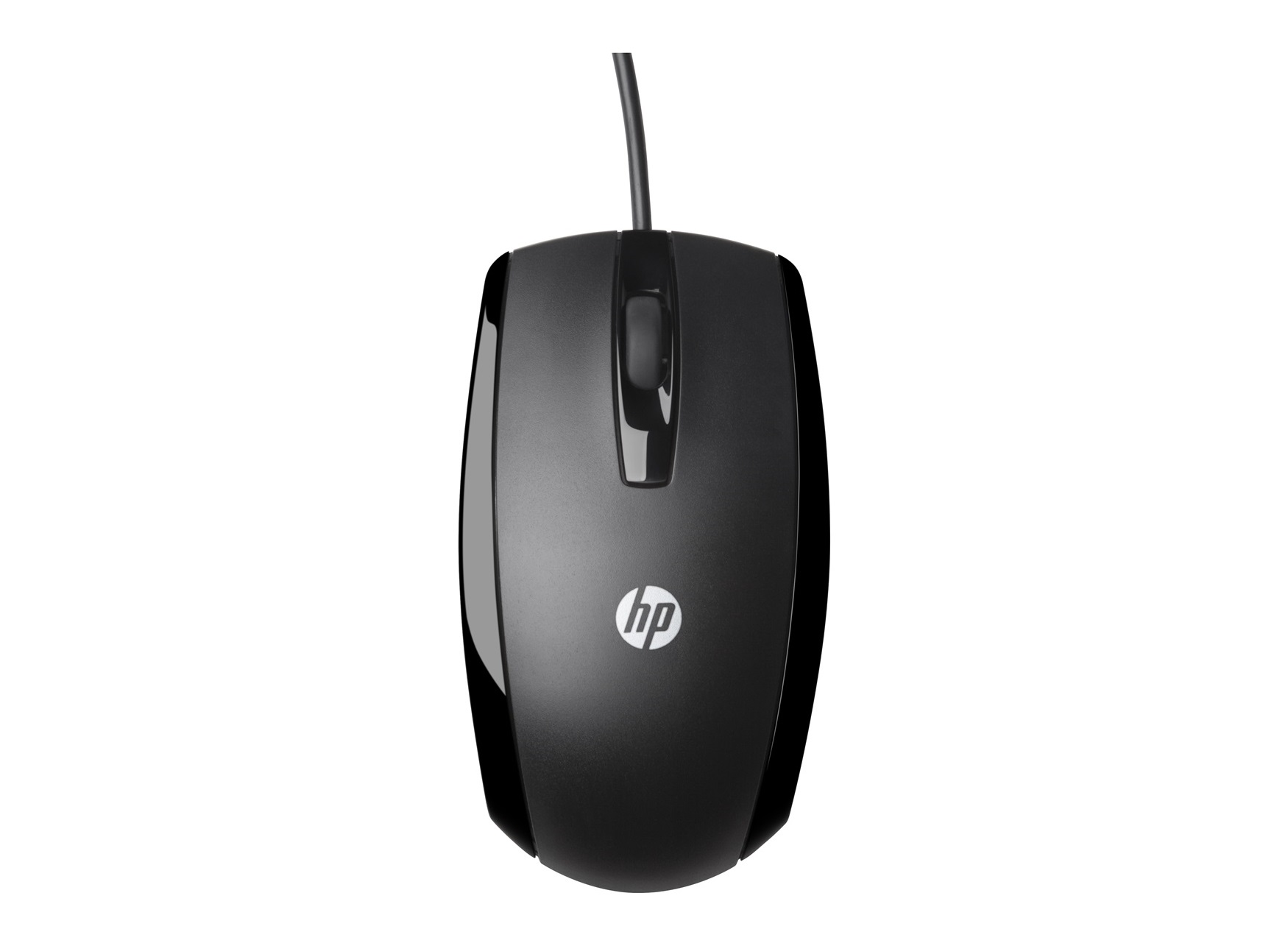 BASIC COMPUTER LITERACYESL LEVEL 1&2
Output DEVICES:
Printer
How to Connect to Printer
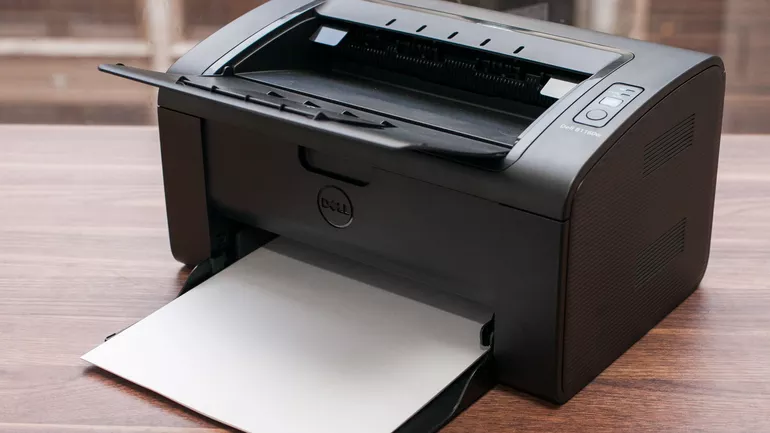 BASIC COMPUTER LITERACYESL LEVEL 1&2
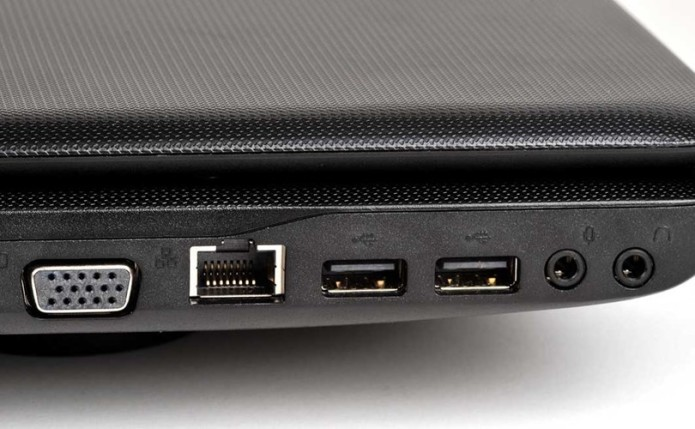 Computer Ports (Slots):
USB
Headphone (Jack)
Monitor (D connector)
Network